Latin AmericaChapter 19Section 4
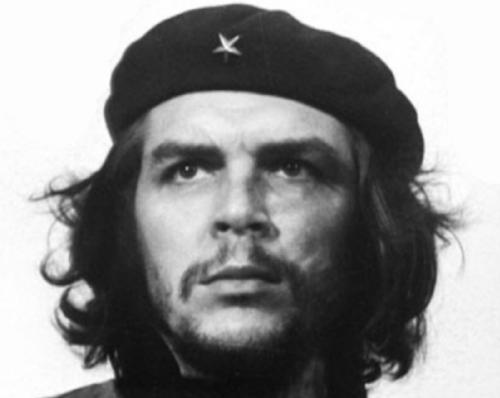 Chapter 19
Section 4
Starter Question
Question:
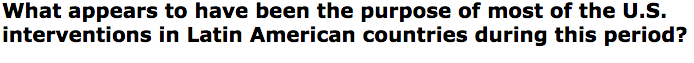 [Speaker Notes: Answer: Most of the interventions were attempts to reduce the influence of leaders who were leftists, or socialists.]
Objectives/Standards
Students will be able to
Identify key economic and social trends in postwar Latin America; and
Analyze the Cuban Revolution and what changes it brought.

W.64 – Analyze multiple perspectives on the U.S. and Soviet conflicts involving Latin America;
W.85 – Explain the struggle for economic autonomy, political sovereignty, and social justice that led to revolution in many parts of Latin America.
Intro
Latin America includes countries south of the United States, from Mexico to South America.

After WWII, many countries in the region struggled to address problems of poverty and inequality. The roots of these problems go back to Latin America’s long history of colonialism.

Under colonialism, most land and wealth were concentrated in the hands of the elite, and economies were based solely on agricultural exports.
Group Questions
1) How did the involvement of the U.S. and the Soviets increase instability in Latin American countries?
2) What economic and political challenges did Latin America countries face during the Cold War?
3) How did Latin American society and culture change after WWII?
4) How did the drug cartels in Colombia maintain their control over the cocaine trade?
5) What happened as a result of the Cuban Revolution?
[Speaker Notes: Answers to 1-4 on p. 409 of teachers manual; 5 is on p. 410]
One of the main challenges that confronted Latin America from the 1950s to the 1980s was poverty.
Latin American countries relied heavily on exporting single cash crops and imported everything else.
To try to change this, governments adopted an import substitution policy whereby local industries would be developed (industrialization) to replace the need to import manufactured goods.
However, manufacturing goods at home was costly. Many new industries required government help and foreign investment, deepening the reliance on outside countries.
Economic Trends
As Latin America became more industrialized, problems occurred:
A tiny elite (who oppose reforms) tied to foreign business interests controlled the land, businesses, and factories; 
This deprived people of enough land to make a living, forcing them to relocate to crowded urban areas;
This increased the gap b/w rich and poor (poverty/inequality), fueling discontent (unhappiness).
Political Instability and Social Unrest
These economic trends would lead to social unrest and political instability, making democracy difficult to achieve.

Due to social unrest, between the 1950s and 1970s, military dictators seized power in many Latin American countries.
U.S. Policy in Latin America
The U.S. has long exerted a powerful influence in Latin America.

During the Cold War, the U.S. directly intervened in Latin America when it believed the Soviets were trying to set up governments hostile to U.S. interests, leading the U.S. to often backing anti-communist dictators.
DBQ Question
[Speaker Notes: B]
DBQ Question
Cuba Overview
Cuba was very dependent on the U.S. By the 50s, Cuba’s hotels and casinos as well as huge sugar and tobacco plantations were owned by Americans and Cuba’s elite.

In the 1950s, Fidel Castro led a revolution to overthrow the US-backed government of anti-communist dictator Fulgencio Batista in Cuba. 

Castro established a Marxist dictatorship in Cuba.
Cuba Overview
Under Castro, relations with the US quickly worsened as Cuba began to receive aid from the Soviets as well as allowing them to install nuclear missile sites in Cuba.

In October 1960, the US declared a trade embargo (a policy prohibiting trade with a particular country) with Cuba, essentially stalling its economy. Soon, all diplomatic relations between the two countries ended.
Cuba Overview
U.S. made a failed attempt at overthrowing Castro in 1961 at the Bay of Pigs invasion.
Bay of Pigs Political Cartoon
[Speaker Notes: Question: who is the person in this image? (JFK)
What is occurring (cigar blowing up)
What type of Cigar (Cuban)
What does that symbolize (the Bay of Pigs invasion “blew up in his face;” it failed); if a plan or situation blows up in your face, it has a bad effect on you instead of the result you expected]
Castro Video Bio
Video

How did Fidel Castro become a threat to the United States?

What were some strengths and weaknesses of Castro’s rule in Cuba?
[Speaker Notes: Answer: 1) allied with the communist Soviets; Cuban missile crisis. 
Answer: 2) he improved health care (free medical care) and ended illiteracy; weaknesses: ruled as a dictator, limited freedoms]
Castro Bio Questions
Making Inferences: Why do you think American attempts to depose Castro were unsuccessful? 

Analyzing Information: As dictator, Castro frequently appeared in public in military clothing. What message was he sending by doing so?
Answers
1) Castro was backed by the very powerful Soviet Union, so the United States was unwilling to put its full power into eliminating Castro; although Castro stifled dissent, he may have been less harsh on Cubans than the previous dictator, meaning that Cubans were not inclined to work with the United States to depose him.

2) Answers will vary but students should recognize that Castro got his start in politics in a quasi-military organization and that he was premier by virtue of an armed revolt; students might also note that Castro was reminding potential dissenters in Cuba that he carried the full weight of the military behind him, thus helping to stifle disagreement with him.
Cuban Revolution - Worksheet Questions
According to the first selection, who does Che Guevara consider the enemy?
In the second selection, what is Kennedy’s greatest concern?
How do Kennedy and Guevara view the Cuban Revolution? 
Why do you think Kennedy and Guevara see this revolution differently?
What leads you to believe that Kennedy sees the Cuban Revolution as an extension of the Cold War?
Answers
1. Guevara considers the enemy not only the soldier who serves the dictator but the dictator himself as well as those who support him, primarily those from Wall Street.

2. Kennedy is concerned about the loss of democracy in the Latin American part of the western hemisphere. He fears weak nations will be unable to hold back the Communist forces.

3. Guevara sees the revolution as a chance for Cubans to throw off the control of a dictator and Wall Street and perhaps control their own destiny. Kennedy sees the revolution as a Communist takeover in a location very near the US as part of a pattern of Communist takeovers through Latin America and Asia. Kennedy feels freedom will be lost if nations do not fight back against the Communist forces.
Answers
4. Kennedy sees the revolution in terms of Communist and non-Communist causes. He believes that Cubans will lose their freedom. Guevara sees the revolution as a way to throw off the control of hated foreign powers and a brutal dictator. He believes that only when the revolution is successful will the Cubans actually gain freedom.

5. Kennedy repeatedly mentions communism. He refers to the Iron Curtain an identifies Laos as an area taken over by Communists. He sees Cuba and Laos as well as certain other Asian and Latin American countries as part of a huge Communist movement to control the world. That fear is the basis of the Cold War.
Questions
1) What happened when social unrest grew in Latin America in the 1950s through the 1970s?
A. Military leaders seized power.
B. Voters elected communist governments.
C. Populations rose explosively.
D. The United States helped form the OAS.

2) The United States has intervened many times in Latin America, usually to
A. prevent invasion by Soviet troops.
B. aid in agricultural harvests.
C. support anti-communist governments.
D. assist in holding peaceful elections.
[Speaker Notes: A; C]
Exit Ticket
How were U.S. actions in Latin America a continuation of the policy of containment?

Who became the leader of Cuba when he led a group of revolutionaries in a guerrilla war that resulted in the overthrow of Fulgencio Batista?

The U.S. ______ on trade with Cuba, in place since the 1960s, has hurt Cuba’s economy.

When President Kennedy ordered a naval blockade to stop the ______ from building nuclear missile sites in Cuba, the world was as close to nuclear war as it had ever been.

Video (Che Guevara Bio)
[Speaker Notes: Answer: The United States tried to keep communism from spreading by supporting anti-Communist regimes.
- Fidel Castro; embargo; Soviets]
Visual Summary